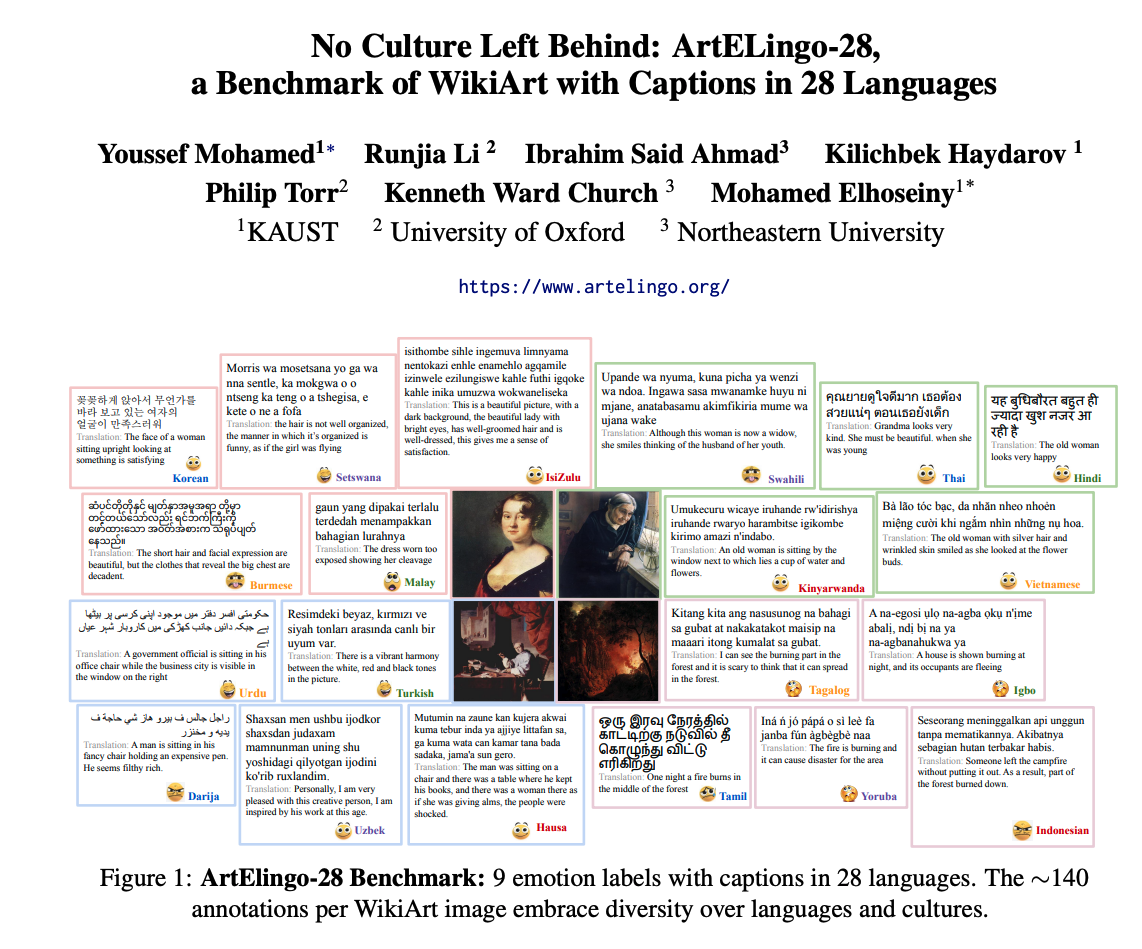 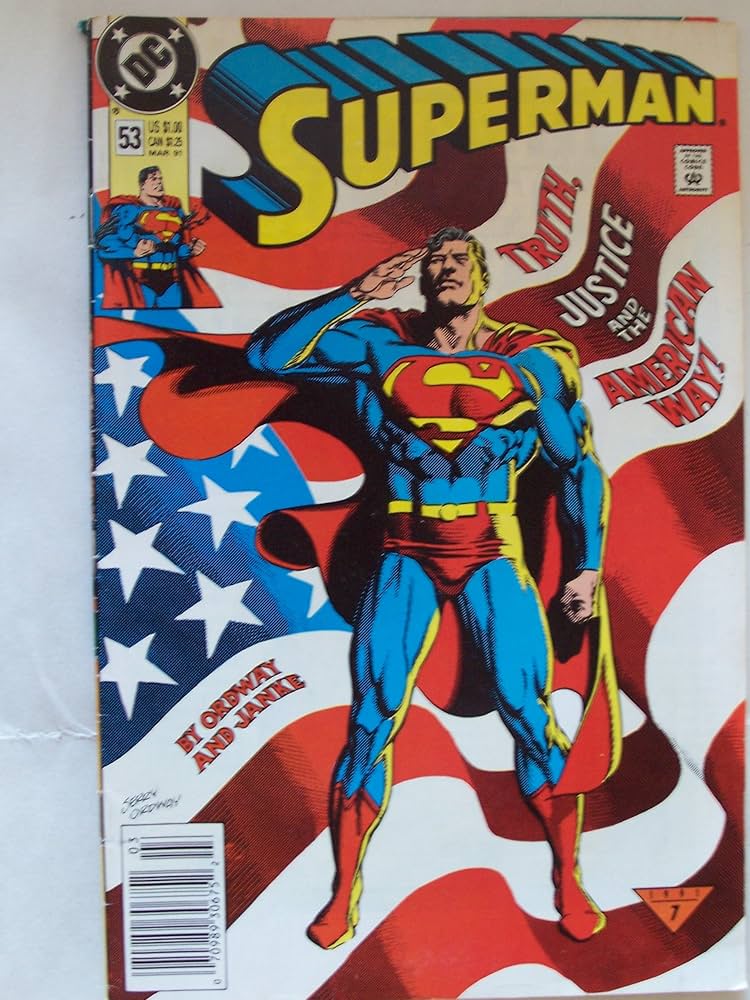 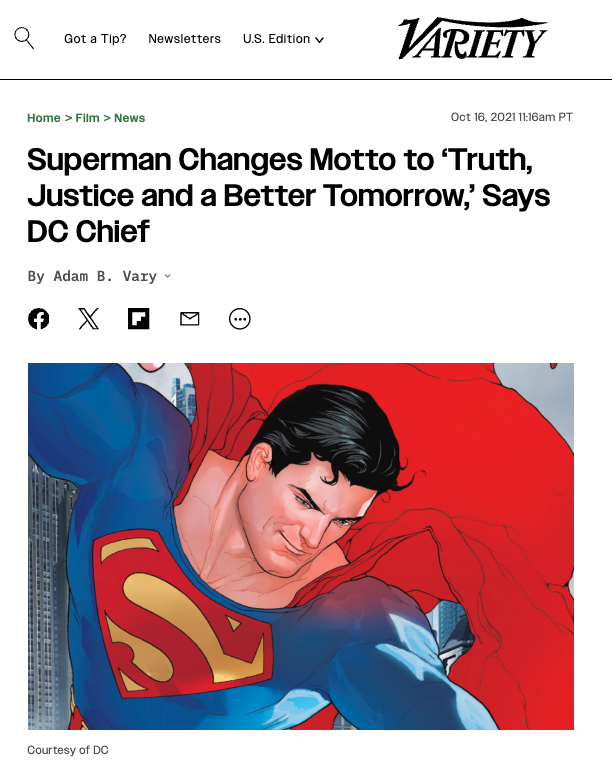 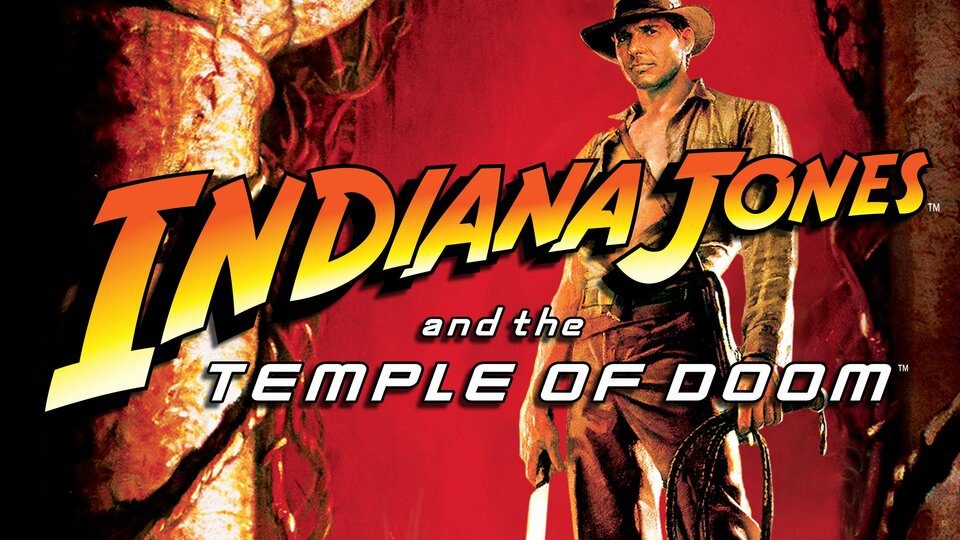 Comparable Corpora: Opportunities for New Research Directions
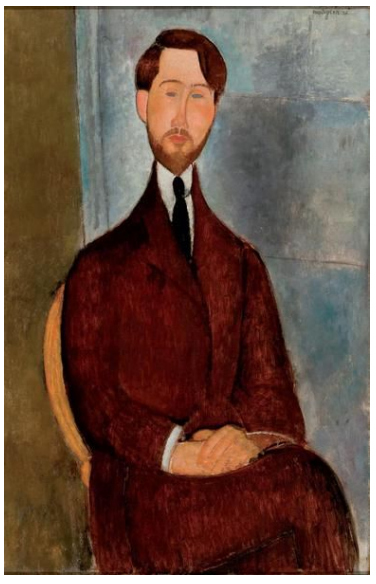 Kenneth Church
https://kwchurch.github.io/ 
Northeastern University
Jan 20, 2025
Including these slides
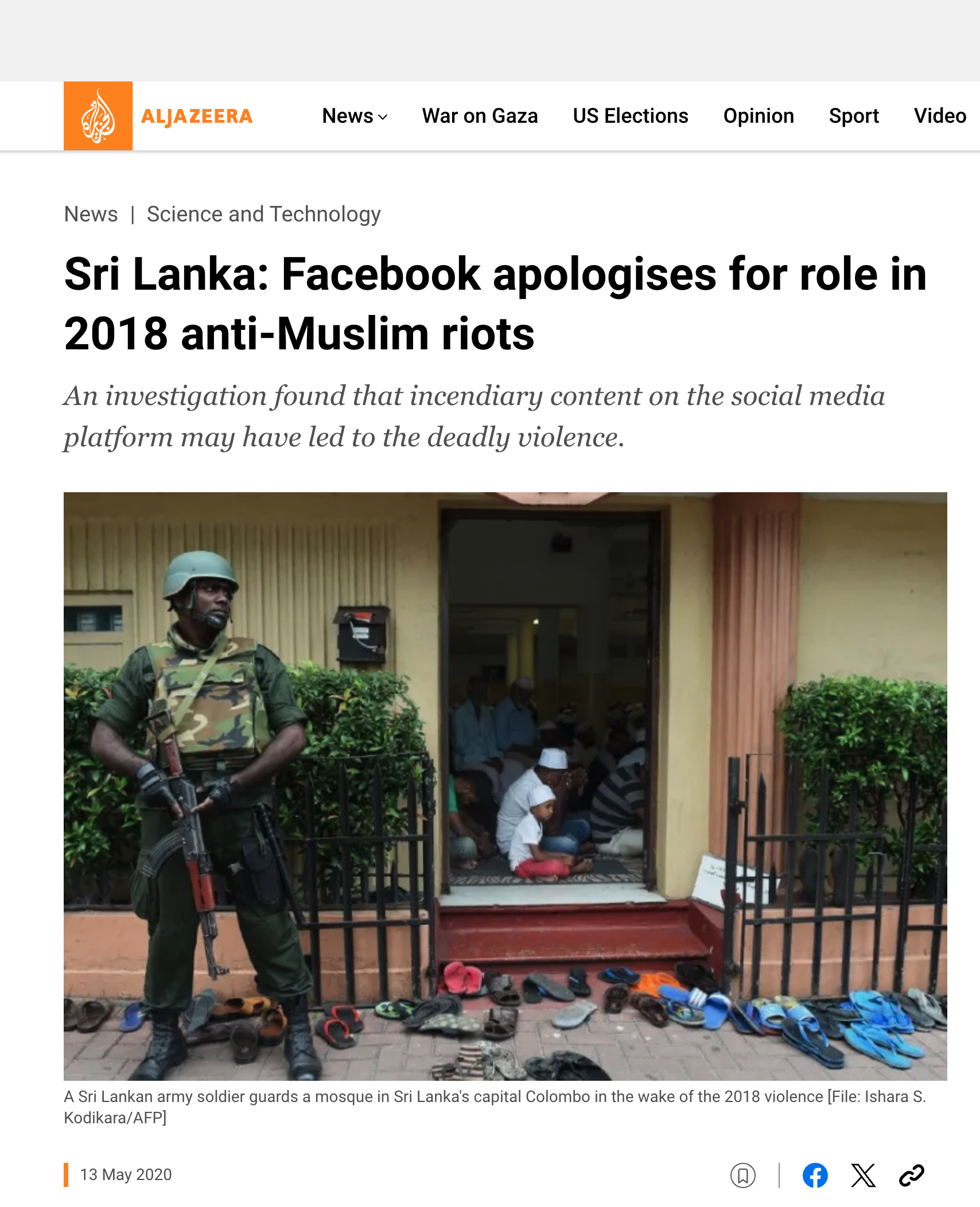 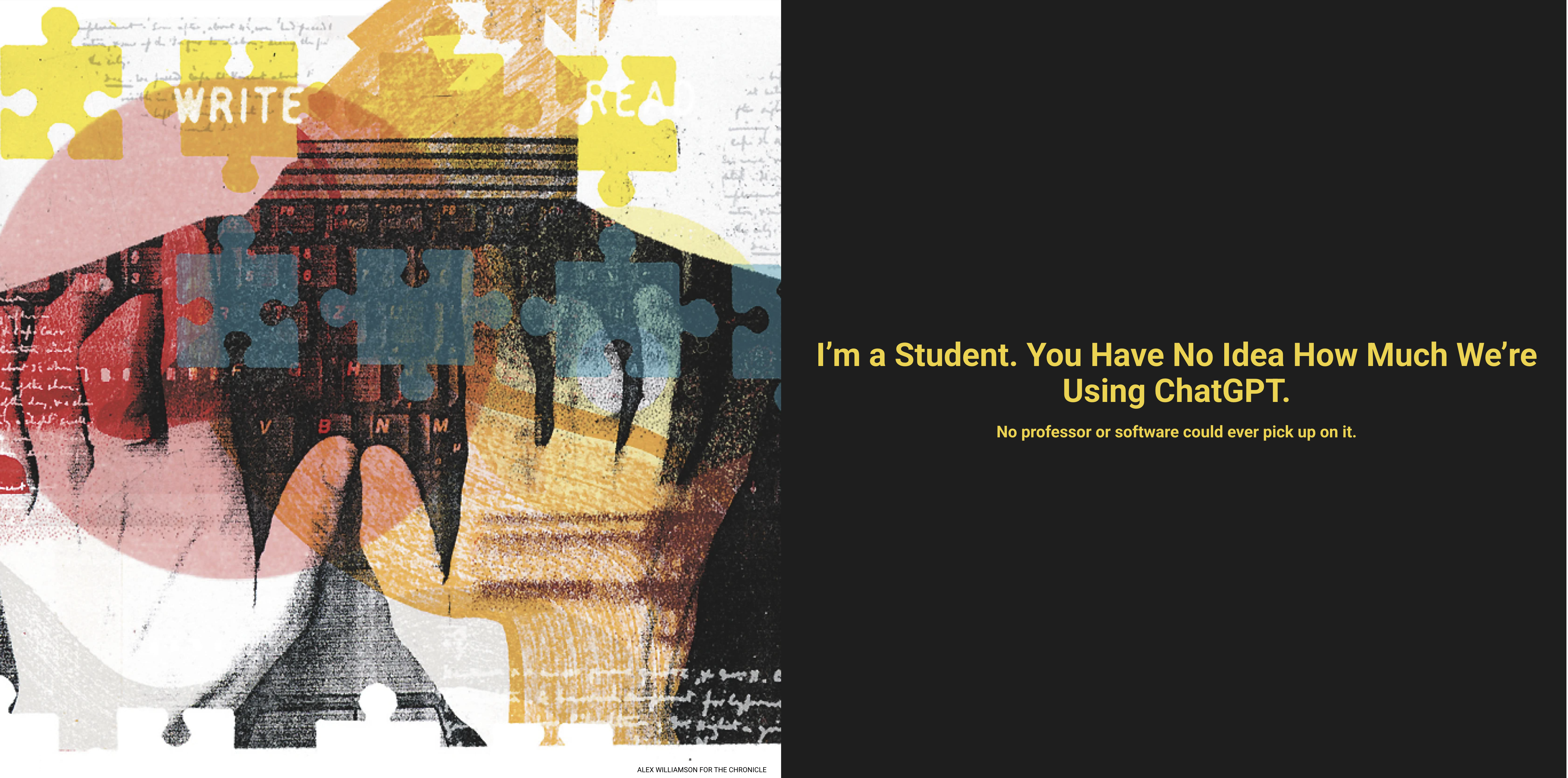 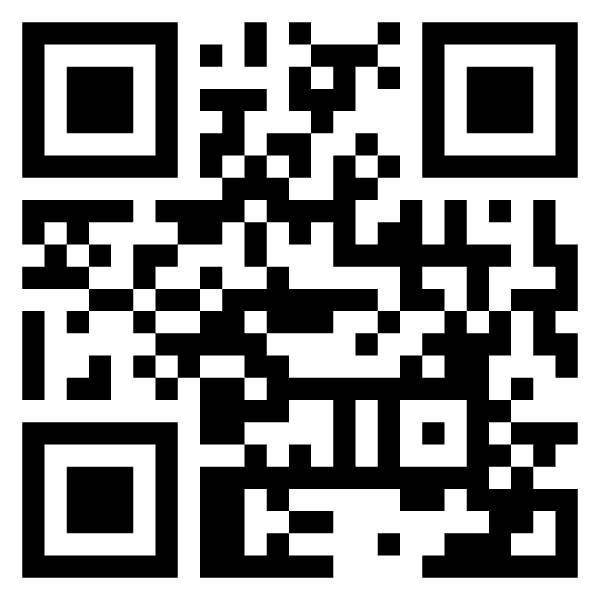 Setting Expectations
Most conference papers present new results
We won’t
This paper will focus more on opportunities 
for the audience to make their own contributions
This paper is intended to challenge the community 
to think more broadly about 
what we can do with comparable corpora.
1/20/25
BUCC
2
Agenda
Part 1: Current Status & Opportunities
Part 2: History
Part 3: Suggestions for future
1/20/25
BUCC
3
Current Status: Where are we now?
The success of chat bots in many languages demonstrates 
the power of comparable corpora (CC) 
and pivoting via English
👍
👎
1/20/25
BUCC
4
https://www.chronicle.com/article/im-a-student-you-have-no-idea-how-much-were-using-chatgpt
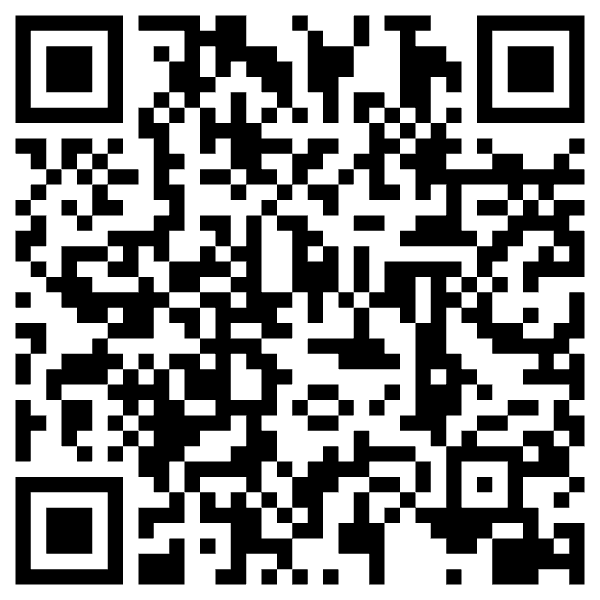 1/20/25
BUCC
5
What’s wrong with pivoting via English?
1/20/25
BUCC
6
Criticism: ACL is too focused on Englishhttps://thegradient.pub/the-benderrule-on-naming-the-languages-we-study-and-why-it-matters/
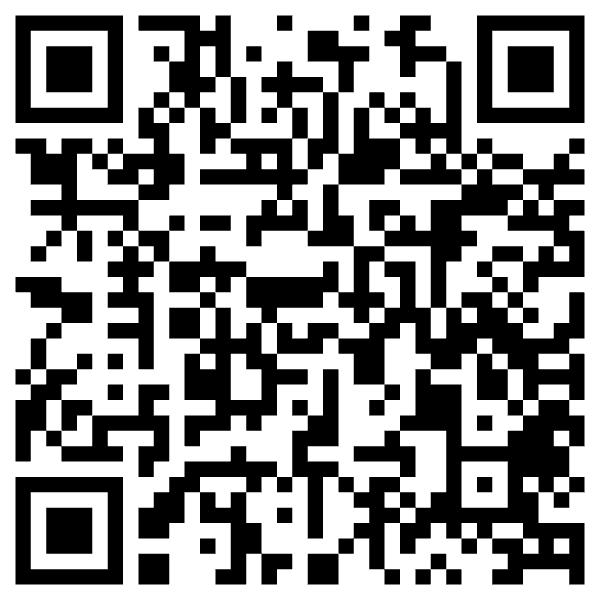 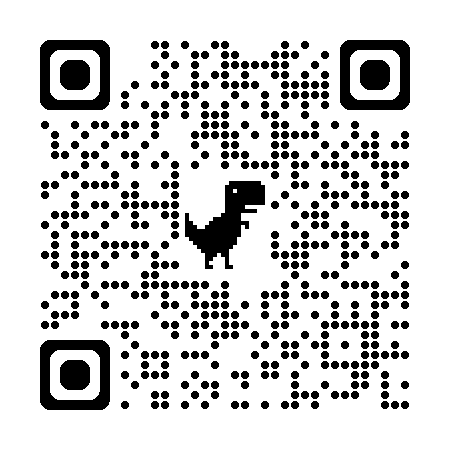 Weird = Western, Educated, Industrialized, Rich, and Democratic
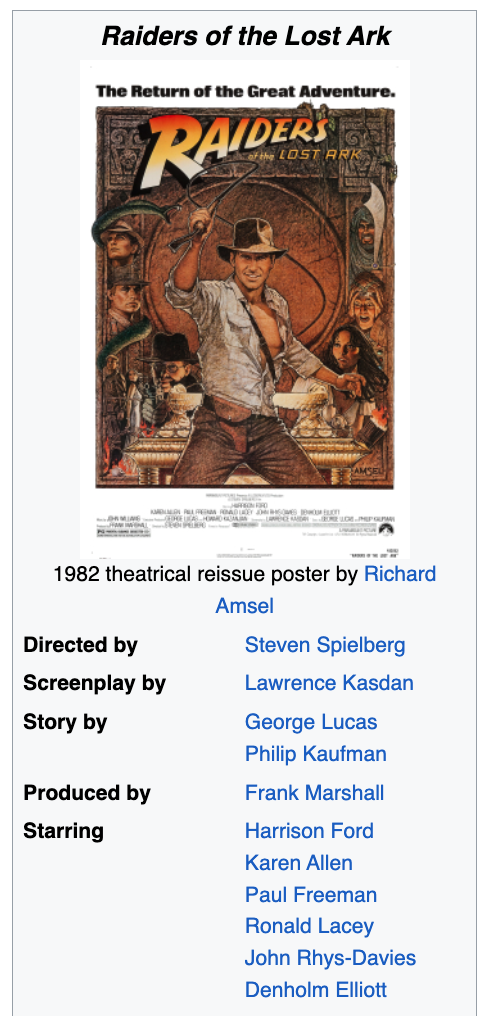 Filter Bubbles (Colonialism)Move Fast and Break Things
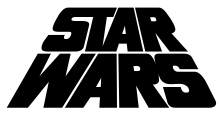 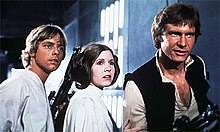 Irresponsible AI
1/20/25
9
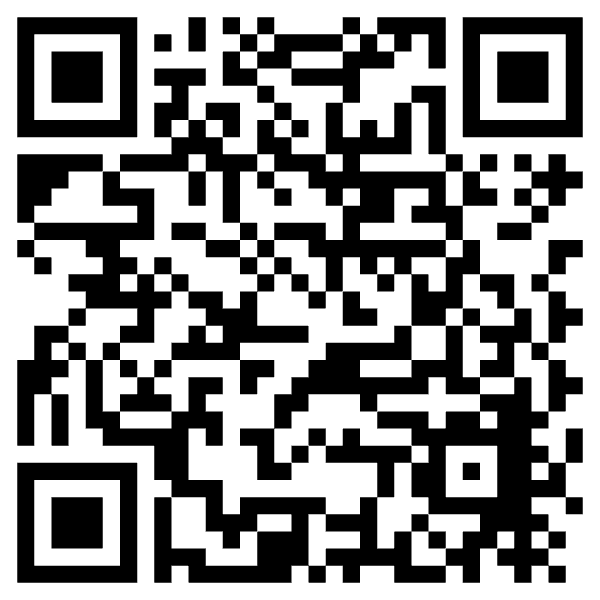 Truth, Justice and <fill-mask>
https://www.nytimes.com/2006/06/30/opinion/30iht-ederik.2093103.html?_r=0
WW II
2021
1/20/25
BUCC
10
Better to Engage Local Expertise
NLLB
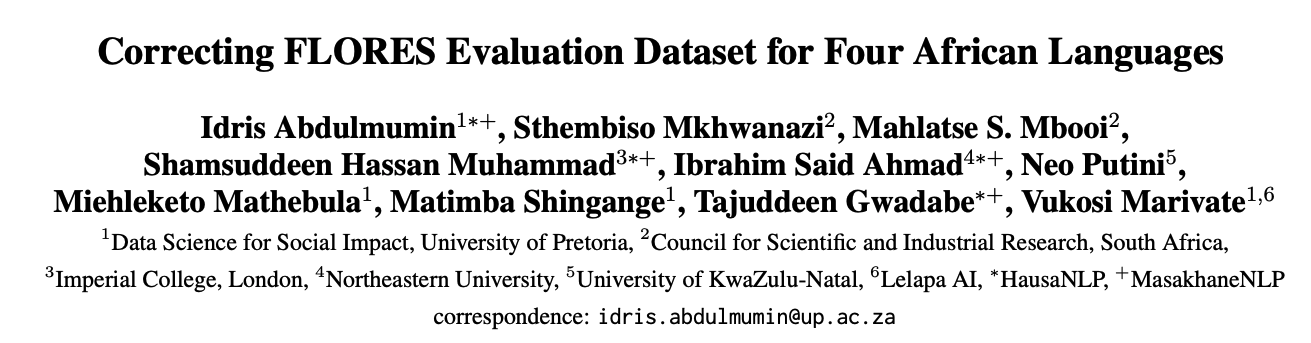 Quality control is relatively weak in 4 African Languages
“A significant part of the translations were suspected
to have been automatically generated”
“Unnatural” natural language
Not even grammatical
11
DeadlyConsequences
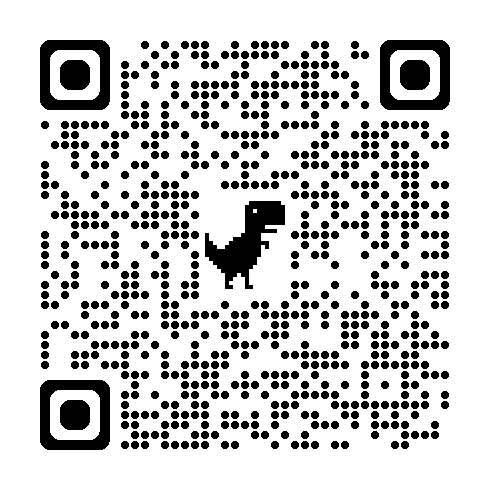 1/20/25
BUCC
12
Filter Bubble Hypothesis: Anglophones don’t know how bad it is elsewhere
In Nigeria
Tweets are more toxic in Hausa
than in English
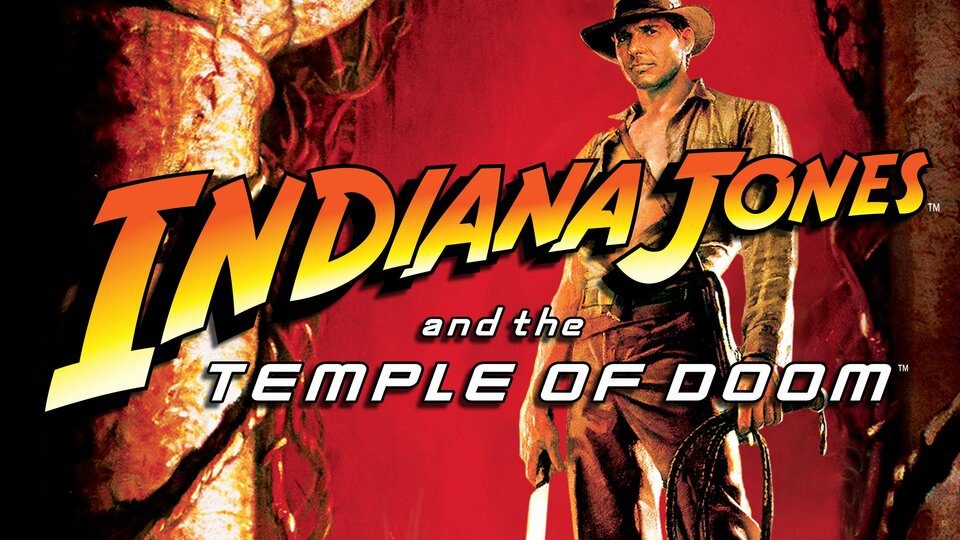 1/20/25
BUCC
13
Growth Languages
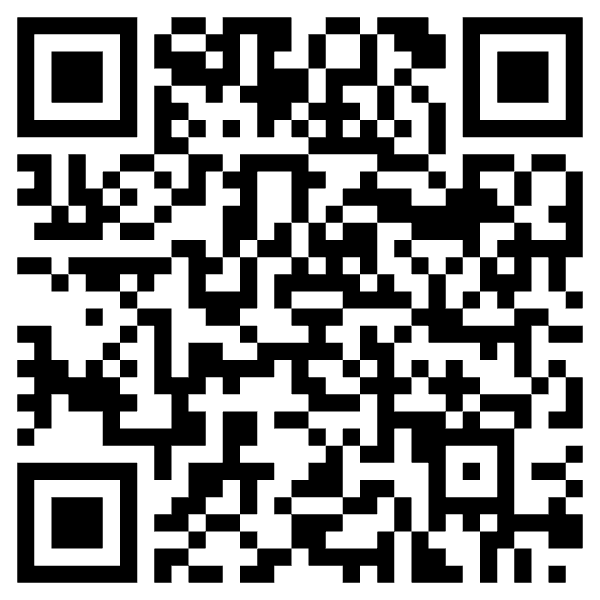 Low Resources & Growth Opportunities
https://en.wikipedia.org/wiki/List_of_languages_by_total_number_of_speakers
Endangered Languages
40 Million Speakers or more
English, Chinese, Hindi, Spanish, Arabic, French, Bengali, Portuguese, Russian, Urdu, Indonesian, German, Japanese, Nigerian Pidgin, Marathi, Telugu, Turkish, Hausa, Tamil, Swahili, Tagalog, Punjabi, Korean, Persian, Javanese, Italian, Gujarati, Thai, Amharic, Kannada, Bhojpuri
Better Business Case
https://en.wikipedia.org/wiki/Endangered_language
15
Good News: More resources than we had for English when we started EMNLP
Wikipedia
Joshi Classification
Semantic Scholar (S2)
ACL Anthology
HuggingFace (HF)
Speakers
16
Agenda
Part 1: Current Status & Opportunities
Part 2: History
Part 3: Suggestions for future
1/20/25
BUCC
17
Agenda for Part 1: History
Parallel Corpora
Applications: 
Machine Translation (MT)
Word Sense Disambiguation (WSD)
Inappropriate Uses of Translation  Biases
Bilingual Lexicon Induction (BLI)
1/20/25
BUCC
18
Historical Background: Parallel Corpora
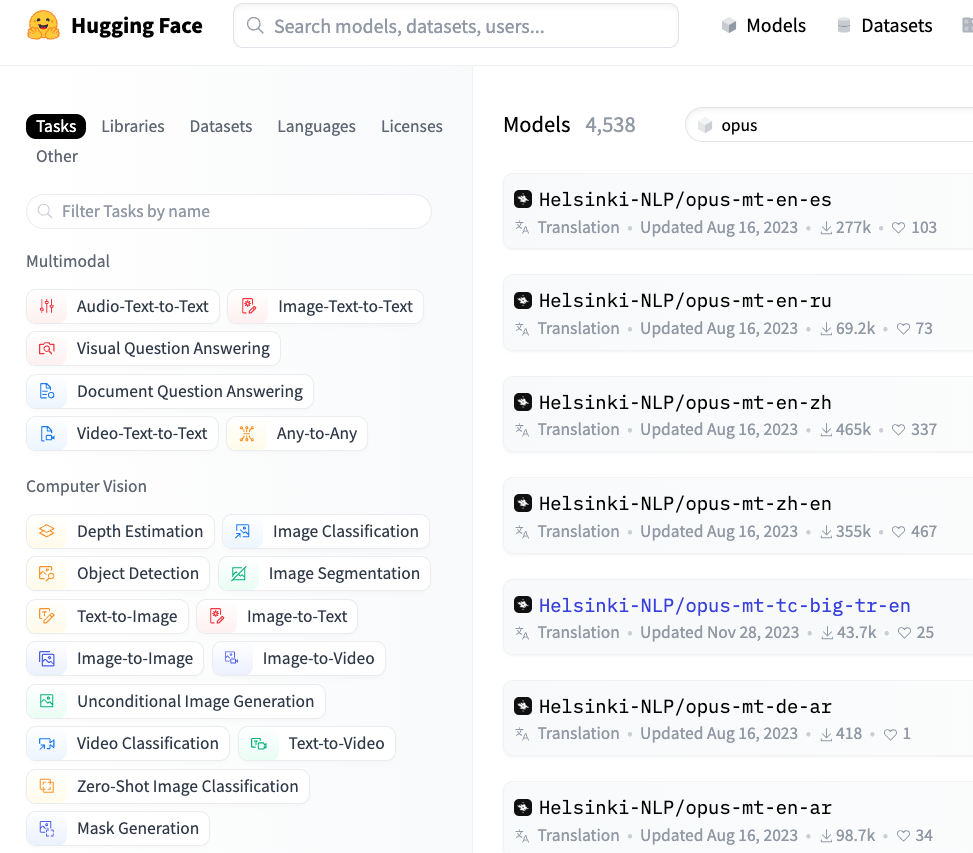 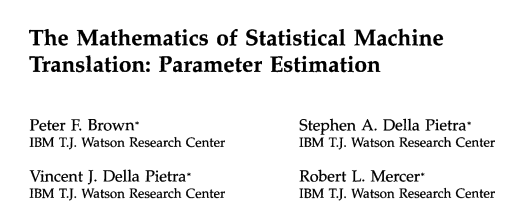 1/20/25
BUCC
19
Applications of Parallel Corpora
Machine Translation (MT)



Word Sense Disambiguation (WSD)
Bar-Hillel (1960)
MT depends on WSD
WSD is “AI-Complete”
Gale et al. (1992) flip this arg
Use translations to label senses
bank  banque  “money” sense
bank  banc  “river” sense
After labelling, throw out translations
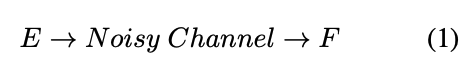 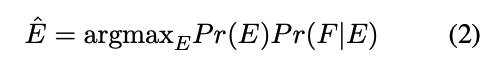 1/20/25
BUCC
20
Bilingual
Monolingual
Ambiguous in English
But not in French

bank  banque
bank  banc
Equally ambiguous in both languages

interest  intérêt
1/20/25
BUCC
21
What’s Wrong with Parallel Corpora?
Availability
Limited genres: 
Parliamentary Debates 
Bible
Wikipedia: 
Widely believed Wikipedia is a comparable corpus, 
but there is more translation than people realize
Translationese
“Unnatural” natural language
Anglocentric Biases
Filter Bubbles
1/20/25
BUCC
22
1/20/25
BUCC
23
Agenda for Part 1: History
Parallel Corpora
Applications: 
Machine Translation (MT)
Word Sense Disambiguation (WSD)
Inappropriate Uses of Translation  Biases
Bilingual Lexicon Induction (BLI)
1/20/25
BUCC
24
Too Much Translation in Corpora/Resources(English is often used as a Pivot Language)
More recent
XNLI: translation of NLI
Wikipedia: more translation than one might have thought
Less recent
WordNet
NRC VAD
1/20/25
BUCC
25
XNLI: label ~ premise + hypothesisTranslated English NLI task to 15 Languagescream skimming  la crème de la crème ??
1/20/25
BUCC
26
It is widely (and incorrectly) believed that Wikipedia is Translation-Free
https://ha.wikipedia.org/wiki/Harshen_Kx%CA%BCa
https://en.wikipedia.org/wiki/Kx%CA%BCa_languages
1/20/25
BUCC
27
How much translation is there in Wikipedia?Answer: 90% of Hausa Pages
1/20/25
BUCC
28
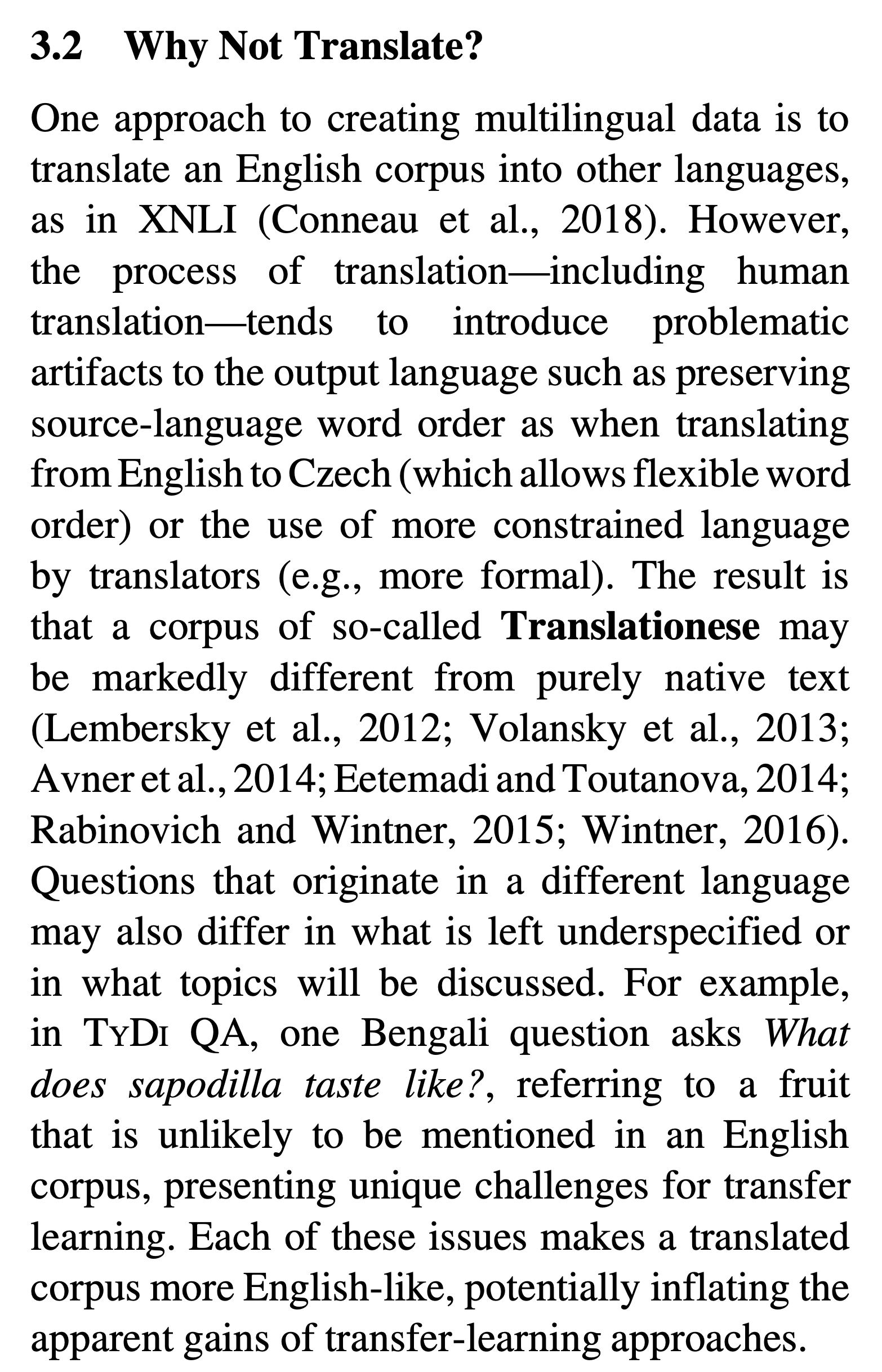 1/20/25
BUCC
29
Too Much Translation in Corpora/Resources(English is often used as a Pivot Language)
More recent
XNLI: translation of NLI
Wikipedia: more translation than one might have thought
Less recent
WordNet
NRC VAD
1/20/25
BUCC
30
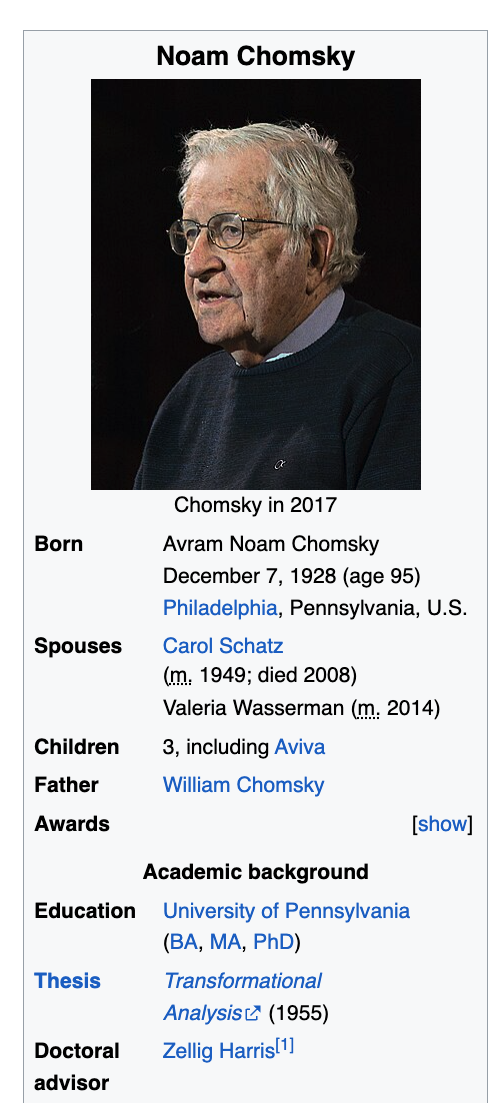 1/20/25
BUCC
31
Avoid Translation (Pivoting via English)
WordNet
Word Sense Disambiguation (WSD)
wn.synset('dog.n.01').lemma_names('fra')
['canis_familiaris', 'chien']
wn.synset('cat.n.01').lemma_names('fra')
['chat']
wn.synset('house.n.01').lemma_names('fra')
['maison']
wn.synset('bank.n.01').lemma_names('fra')
['banque', 'rive’]
Assumes English ontology is universal
Ontology: is-a links between synsets, etc.
Supports 32 languages
1/20/25
BUCC
32
Avoid Translation (Pivoting via English)NRC-VAD (Uses Google Translate)
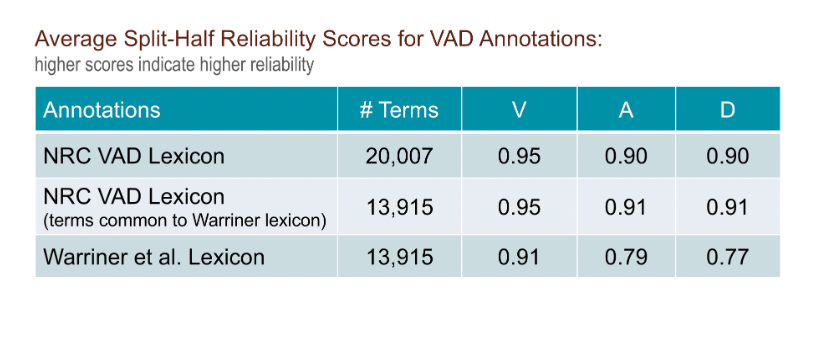 Assumes English ontology is universal
1/20/25
BUCC
33
Agenda for Part 1: History
Parallel Corpora
Applications: 
Machine Translation (MT)
Word Sense Disambiguation (WSD)
Inappropriate Uses of Translation  Biases
Bilingual Lexicon Induction (BLI)
1/20/25
BUCC
34
BLI (Bilingual Lexicon Induction) MUSE Task: An Application of Comparable Corpora
1/20/25
BUCC
35
MUSE Task
MUSE Gold Dictionary
1/20/25
BUCC
36
WSD (Gale et al.,1992)
MUSE (Gold)
SRC=TGT
1/20/25
BUCC
37
FastText embeddings use spelling
SRC=TGT
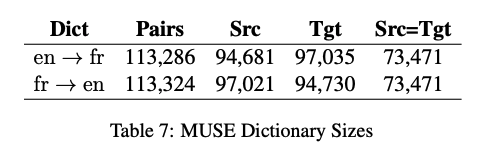 1/20/25
BUCC
38
Agenda for Part 1: History
Parallel Corpora
Applications: 
Machine Translation (MT)
Word Sense Disambiguation (WSD)
Inappropriate Uses of Translation  Biases
Bilingual Lexicon Induction (BLI)
1/20/25
BUCC
39
Agenda
Part 1: Current Status & Opportunities
Part 2: History
Part 3: Suggestions for future
1/20/25
BUCC
40
Challenges for the Future
Lexical Semantics
Comparisons at word level
Compare and Contrast
Comparisons at document level
Contrasts in addition to comparisons
More Modalities
Words, Documents  Pictures, Audio, Video, etc.
Filter Bubbles
Comparable Corpora can help us get beyond Anglocentric Biases
1/20/25
BUCC
41
BLI (Over)-Simplifies Lexicon
BLI assumes word-for-word translations (no phrases)
ask for
request 
Distributional hypothesis
Corpora are all we need
You shall know a word by the company it keeps – Firth (1957)
No semantics, etymology, etc.
History has implications for contemporary language
But may be hard 
to infer history from a corpus 
of contemporary language
Etymology
1066 Norman Conquest
For a few hundred years
Peasants spoke Anglo-Saxon
Aristocracy spoke French
English  Anglo-Saxon + French
Word from French: higher register
Peasants raise 
cows, calf, swine (Anglo-Saxon)
So aristocracy can eat 
beef, veal, pork (French)
1/20/25
BUCC
42
Lexical Semantics
Distributional hypothesis
Corpora are all we need
You shall know a word by the company it keeps – Firth (1957)
No semantics, etymology, etc.
PMI (pointwise mutual info)
Church & Hanks (1990)
PMI  Word2Vec  BERT/LLMs
PMI estimates collocations
Prob that two words appear near one another, normalized by chance
good / OK / bad
Back Translation
Random Walk over Translations
Good  Bien  OK  Tout marche bien  Everything works fine
But not, good  …  bad
Large PMI
Collocations: 
Truth, Justice & American Way
Red, White and Blue
Synonyms: true / correct
Antonyms: true / false
Part-Whole: window /house
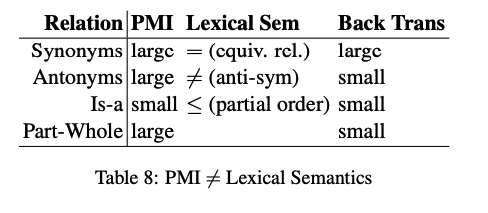 1/20/25
BUCC
43
Lexical Semantics Challenges
1/20/25
BUCC
44
Challenges for the Future
Lexical Semantics
Comparisons at word level
Compare and Contrast
Comparisons at document level
Contrasts in addition to comparisons
More Modalities
Words, Documents  Pictures, Audio, Video, etc.
Filter Bubbles
Comparable Corpora can help us get beyond Anglocentric Biases
1/20/25
BUCC
45
Compare and Contrast Task
Input two papers
maybe in the same language 
(and maybe not)
Output snippets
summaries of each paper
as well as 
similarities and 
differences
Chatbots are ok 
at summarization
though not as good as tldr
Chatbots are not ok
on similarities and
differences
1/20/25
BUCC
46
Transfer Learning:Bootstrap LLMs to more languages
Good News
There are lots of papers in Semantic Scholar (S2)
in many languages
mostly translation-free
Challenge
Find comparable papers in high-resource languages
1/20/25
BUCC
47
Tasks:
Find Comparable Papers
Compare and Contrast
Input: paper id
Output: Similar papers

Similar to recommendations
Input: two paper ids
Outputs:
Similarities
Differences
(and summaries of both papers)

Variations
Monolingual
Multilingual
1/20/25
BUCC
48
Snippet from Semantic Scholar
tldr
chat
1/20/25
BUCC
49
Recommendations:Query: BERT paper
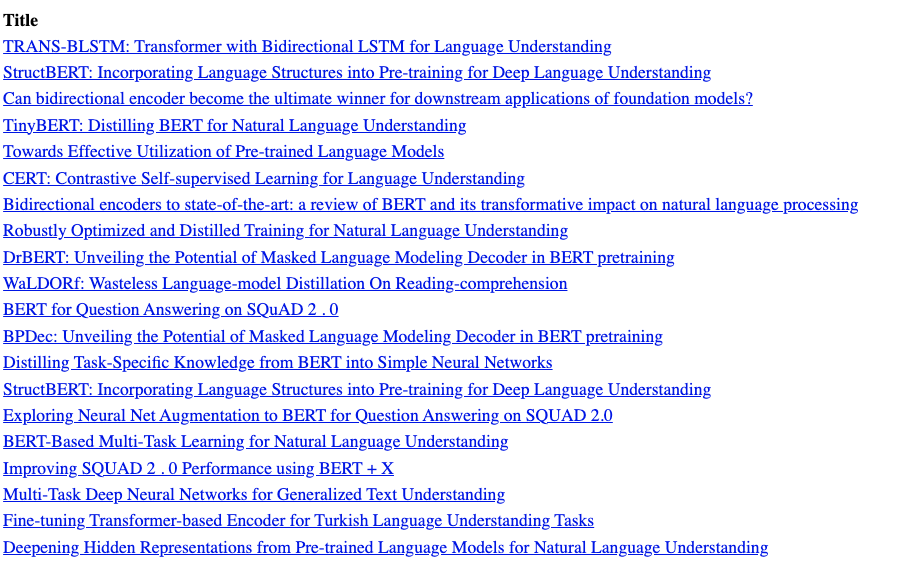 1/20/25
BUCC
50
Summaries of Two Papers
1/20/25
BUCC
51
What do I really want to ask this paper?
How does this paper compare with that paper?
What do they have in common?
How do they differ?
Similarities
Both BERT and TinyBERT use similar methods (transformers)
to encode text as vectors
Differences
TinyBERT is smaller, faster, cheaper
and almost as good
1/20/25
BUCC
52
How does BERT compare with TinyBERT?
Source: S2
Similarities
Both BERT and TinyBERT use similar methods (transformers) to encode text as vectors
Differences
TinyBERT is smaller, faster, cheaper and almost as good
Target
1/20/25
BUCC
53
Multilingual Version:Please compare and contrast these two papers
1/20/25
BUCC
54
Multilingual Version (translation of previous slide)Please compare and contrast these two papers
1/20/25
BUCC
55
tldr: Better in English than Chinese
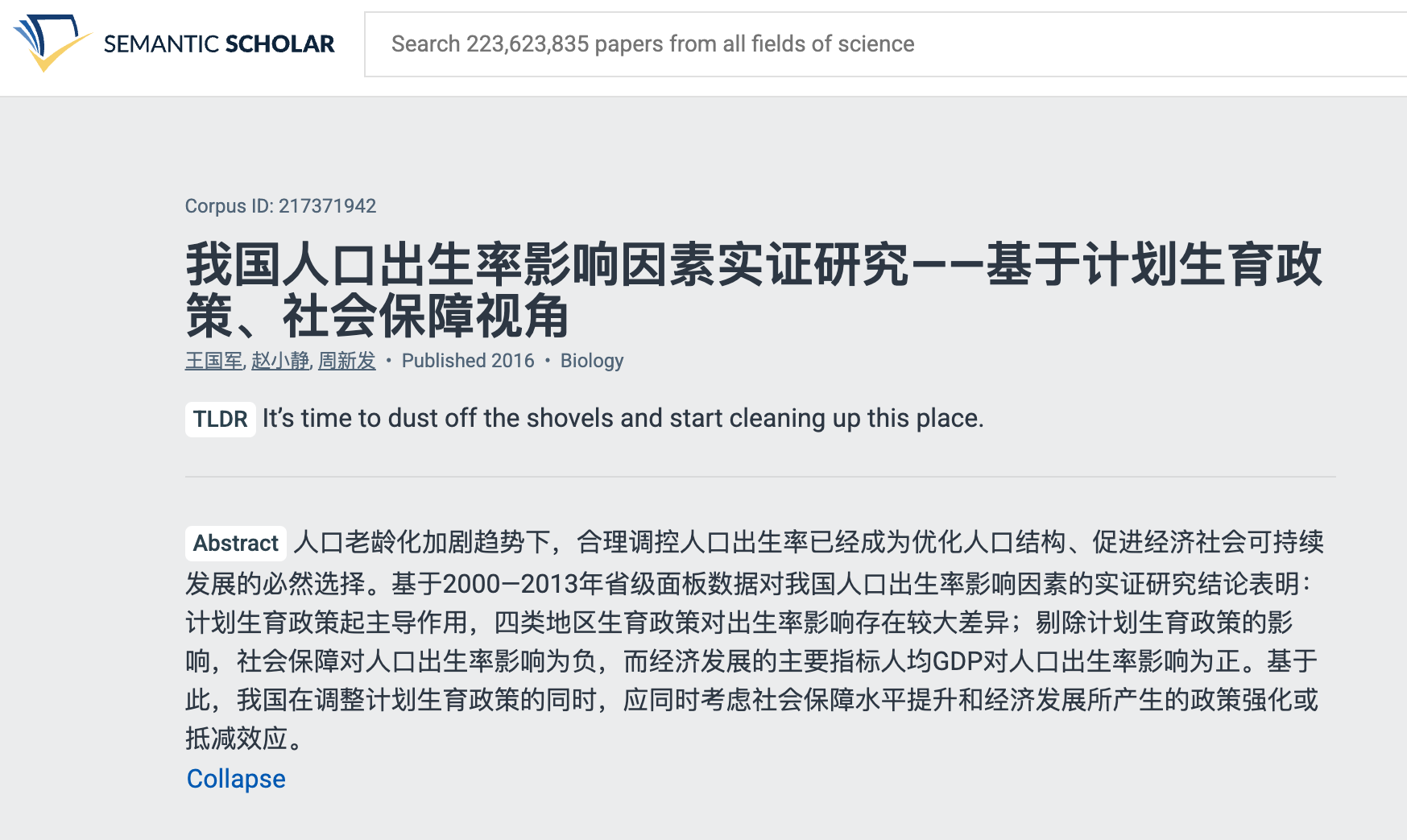 1/20/25
BUCC
56
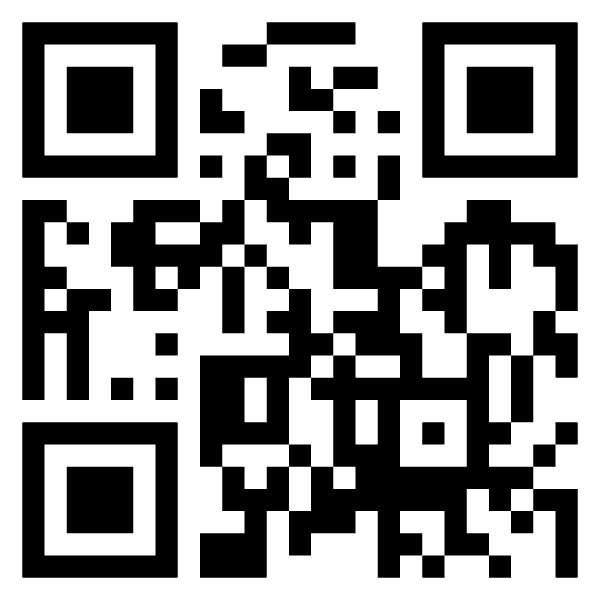 Shameless Plug: http://recommendpapers.xyz
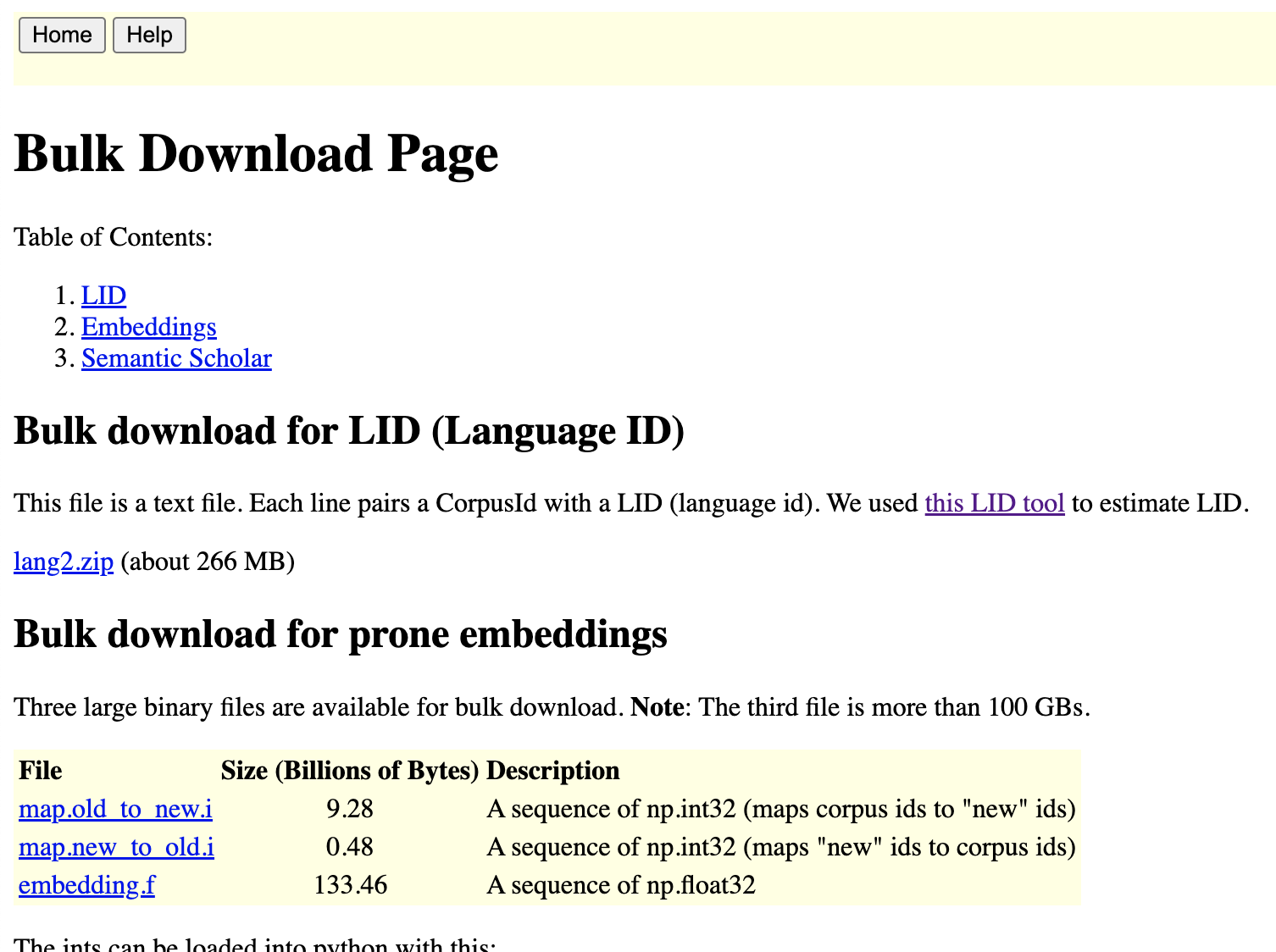 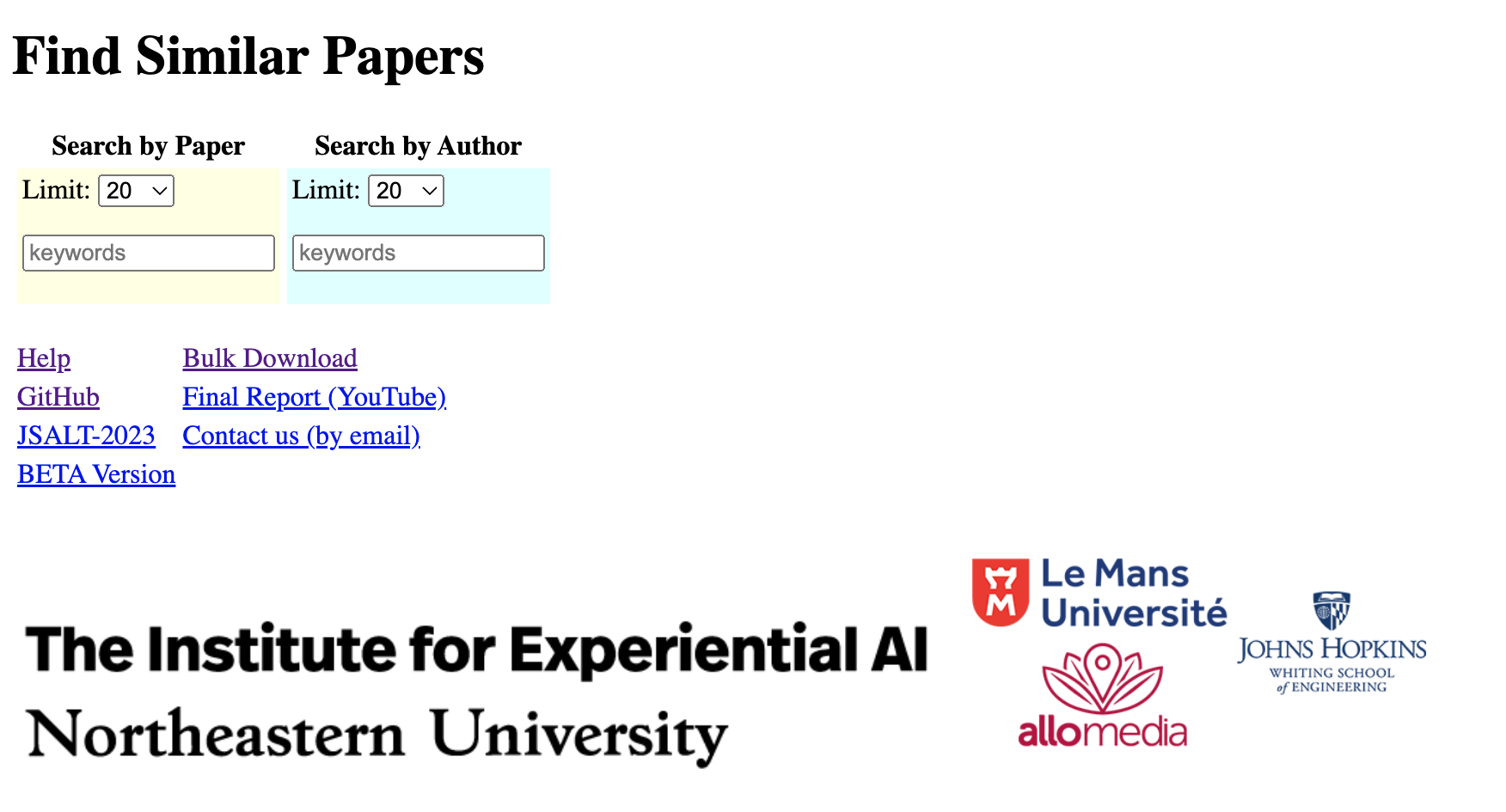 1/20/25
BUCC
57
Challenges for the Future
Lexical Semantics
Comparisons at word level
Compare and Contrast
Comparisons at document level
Contrasts in addition to comparisons
More Modalities
Words, Documents  Pictures, Audio, Video, etc.
Filter Bubbles
Comparable Corpora can help us get beyond Anglocentric Biases
1/20/25
BUCC
58
Multimodal Corpora: Text, Audio, Pictures, Video, etc.
A Multimodal Parallel Corpus
A Multimodal Comparable Corpus
Now that everything is a vector,
represent everything as vectors
answer all questions with ANN
1/20/25
BUCC
59
Computational Linguistics & VisionWords, Documents  Pictures, Audio, Video, etc.
Perspective: Comparable Corpora
Perspective: Linguistics in Pictures
Now that everything is a vector,
represent everything as vectors
answer all questions with ANN
Data is data
English/French/Audio/Pictures
Communication is communication
Bias/Filter-Bubbles
Translation-Free
Perspective/Sentiment/Stance/Culture
COCO (facts) 👎
ArteLingo (opinions) 👍
Vocabulary
COCO (nouns you can see)
ArteLingo (richer vocab)
1/20/25
BUCC
60
Candidate labels: baseball cap, cap, green hat, hat, head. 
Can you guess which one is in the gold standard?
Pragmatics
Visual Genome
Head is weird
Because it serves no useful purpose to mention that.
(You might mention that if one of the girls were headless)
Purposes of modification (Grice)
Descriptive
Discrimination
Green vs. White
Hat vs. No Hat
Offense vs. Defense
One Bounding Box vs. Two?
One: describe what is inside the box
Two: compare and contrast
1/20/25
BUCC
61
A More Modern View of Vision ResearchTask: End-to-End Image Captioning
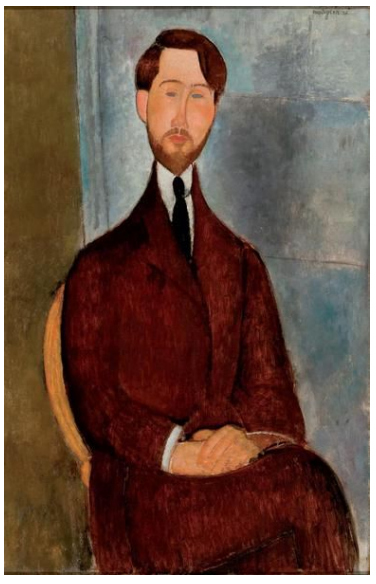 ###Human:  <img>    </img>   
Could you describe the contents of this image for me? 
Use <lang> words to describe the image 
###Assistant:
No Boundng Boxes
1/20/25
BUCC
62
A Translation-Free Benchmark(To avoid Anglo-Centric Biases)
Input: 
Picture from WikiArt
Language (one of 28 languages)
Output Annotations:
9 Emotion Labels
4 Positive: 
Contentment, Awe, Excitement, Amusement 
4 Negative: 
Sadness, Anger, Fear, Disgust
1 Neutral
Caption (in your language)
EMNLP-2024
1/20/25
BUCC
63
Embrace Diversity & Multiple Perspectives
emotion labels: 
disgust (Burmese)
awe (Malay) 
captions focus  
on chest 
Burmese & Malay
on face and hair
Korean & Setswana
Hypothesis:
Predictable
Ethics Review
1/20/25
BUCC
64
Evidence:
Predictable
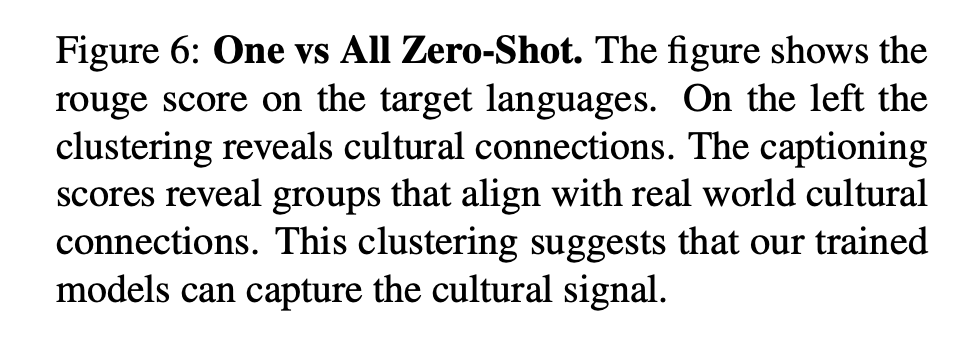 1/20/25
BUCC
65
Vision: More than PixelsCommunication (Shannon): Audience Matters
Art is a form of communication
between artist and audience
Background matters
Language
Culture
Task: Art, Lang  Caption
English pivot baseline:
Translate caption from English
Can we beat that?
1/20/25
BUCC
66
Website: Benchmark, Code, Paper &  Video
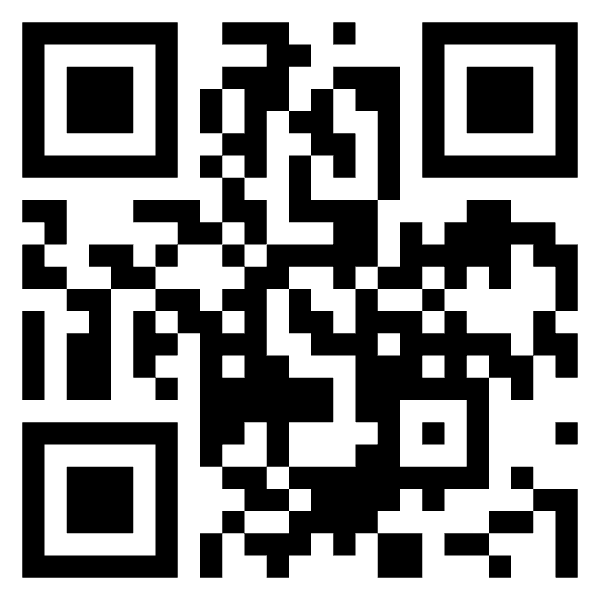 1/20/25
BUCC
67
Adding Perspective to Speech/Vision ResearchCOCO (Objective)  ArtEmis (Subjective)
Subjective Emotion
Objective
 Facts
More room for Audience Background:
Culture/Language
Nouns: man, woman, kid, table
Modifiers: love, interacting, family
1/20/25
BUCC
68
Challenges for the Future
Lexical Semantics
Comparisons at word level
Compare and Contrast
Comparisons at document level
Contrasts in addition to comparisons
More Modalities
Words, Documents  Pictures, Audio, Video, etc.
Filter Bubbles
Comparable Corpora can help us get beyond Anglocentric Biases
1/20/25
BUCC
69
Emerging trends: When can users trust GPT, and when should they intervene?
Usage of LLMs and chat bots will continue to grow, 
since they are so easy to use, 
and so (incredibly) credible. 
This article describes a homework assignment, 
where I asked my students to use bots to write essays.
Too many essays
should have been fact-checked. 
Factchecking is 
too much trouble.
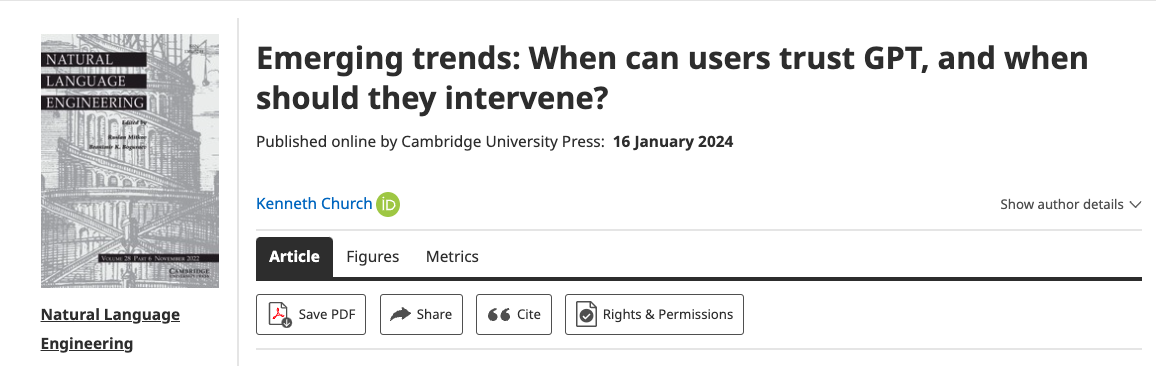 1/20/25
BUCC
70
1/20/25
BUCC
71
Amazingly Good: Metaphor
cover all the bases
drop the ball
dunk
fumble
get on base
hit a home run
out in left field
punt (as a verb)
ragging the puck
run out the clock
sticky wicket
strike out
1/20/25
BUCC
72
Amazingly Good: Metaphor
cover all the bases
drop the ball
dunk
fumble
get on base
hit a home run
out in left field
punt (as a verb)
ragging the puck
run out the clock
sticky wicket
strike out
1/20/25
BUCC
73
Amazingly Bad: Anglo-Centric Biases
Homework assignment
Write essays on Opium Wars 
from six perspectives 
including East and West
Chatbots view everything
from a single (American) perspective 
Hope: international students would rewrite output from bots
But that was too much work
All essays reflect Western perspective
Bots made in America do not mention
“Century of Humiliation”
A view that is motivating efforts 
to compete with West in AI
When bots over-simplify the truth, 
and take our side of a conflict, 
that could be dangerous 
and could lead to a trade war, 
or worse
1/20/25
BUCC
74
Ambitious Goal for Bots
Bots should be 
competitive with historians
Appreciate history from multiple perspectives
as well as implementations for contemporary audience
Blurb:
“but also for anyone 
seeking to understand the explosive intersection 
between trade and politics today”
1/20/25
BUCC
75
Conclusions: Challenges for the Future
Lexical Semantics
Comparisons at word level
Compare and Contrast
Comparisons at document level
Contrasts in addition to comparisons
More Modalities
Words, Documents  Pictures, Audio, Video, etc.
Filter Bubbles
Comparable Corpora can help us get beyond Anglocentric Biases
1/20/25
BUCC
76